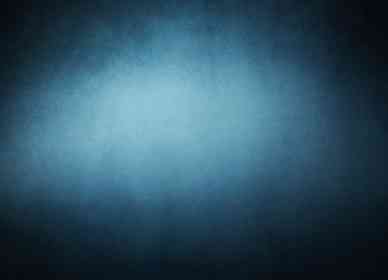 Honoring God in Your Work
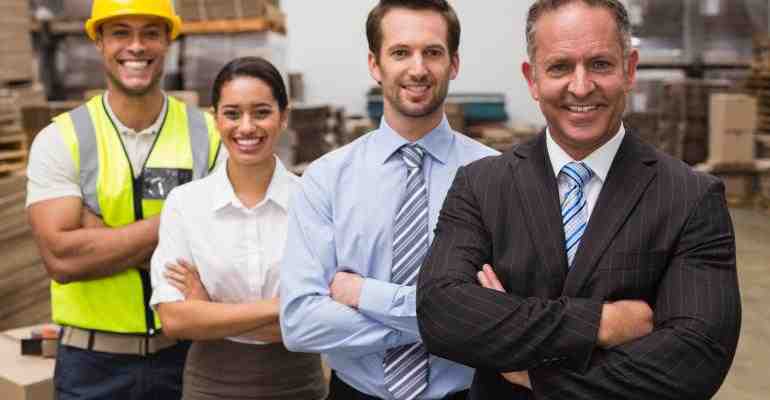 Ephesians 6:5-9
Be thankful for work..
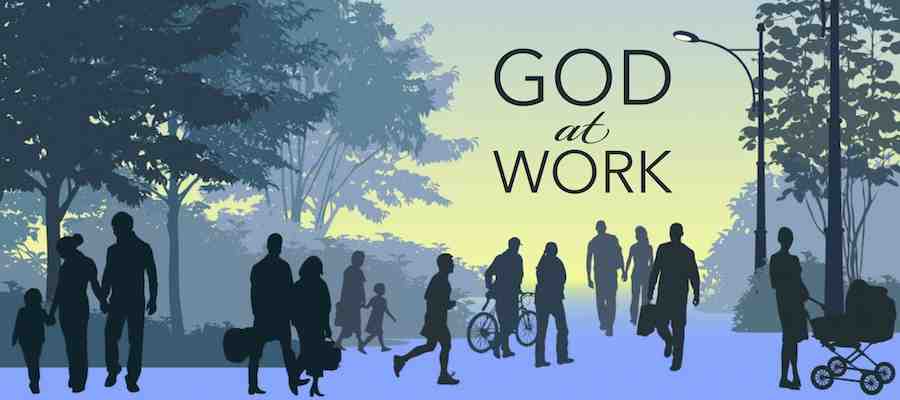 See Christ in our work..
As a servant of Christ..
For His glory..
Slaves and Masters..
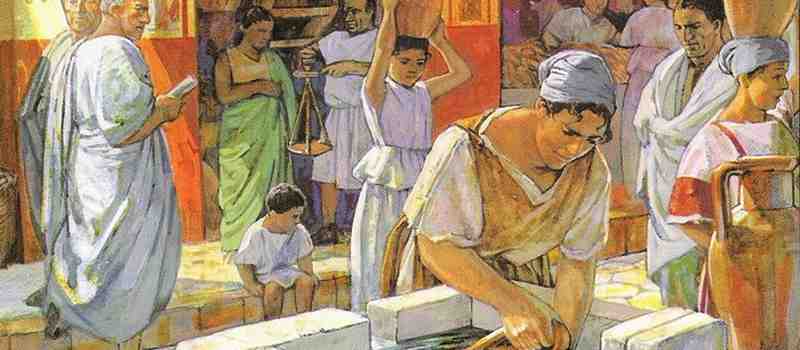 Context.. Slavery in Roman empire
1/3 of people of Ephesus
Did all types of work
Could earn their freedom
Does the Bible condone slavery?
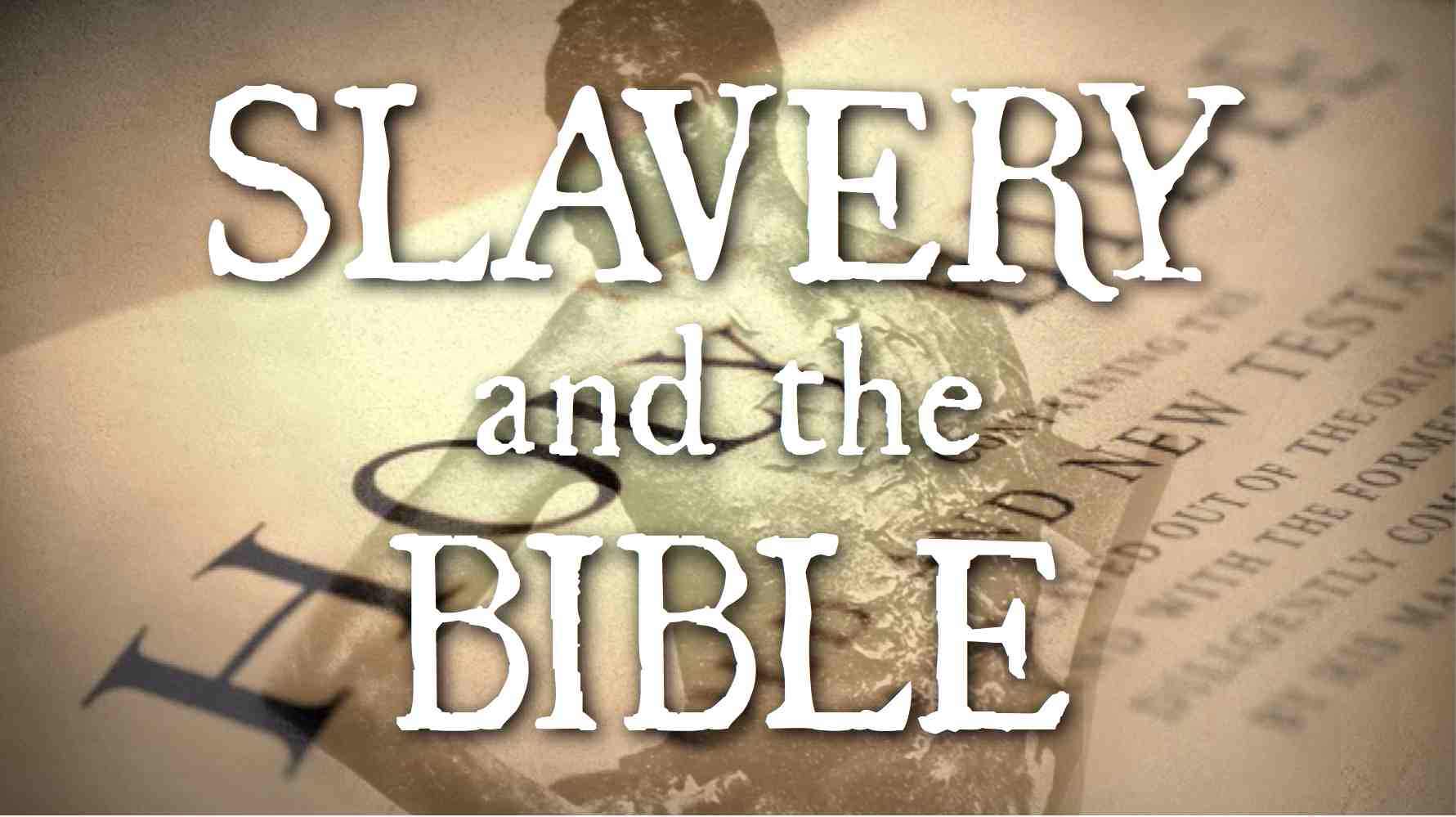 Paul gives instructions for household relationships in a given society..
Exod 21:16  “He who kidnaps a man and sells him, or if he is found in his hand, shall surely be put to death.
1 Tim 1:10 the law is not made for a righteous person, but for the lawless and insubordinate, for the ungodly and for sinners.. for kidnappers..
Equality in Christ.. Gal 3:28; Col 3:11; 1 Cor 7:21
How Christ changed slavery..
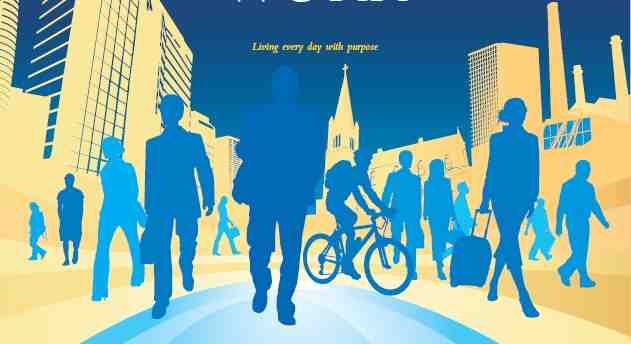 Slaves and masters treat each other as they would Christ..
Masters.. “in the same way”
With respect, fear, as unto Christ
Instructions for slaves (5-8)
5 Be obedient to your masters .. as to Christ
6 Not with eyeservice..as bondservants of Christ
7 With goodwill doing service.. as to the Lord
8 Whatever good anyone does..receive the same from the Lord
Instructions for masters (9)
Treat your slaves the same way
Without threatening
Both their Master and yours is in heaven
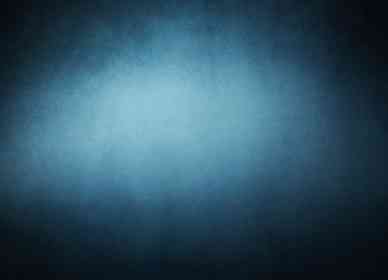 Honoring God in Your Work
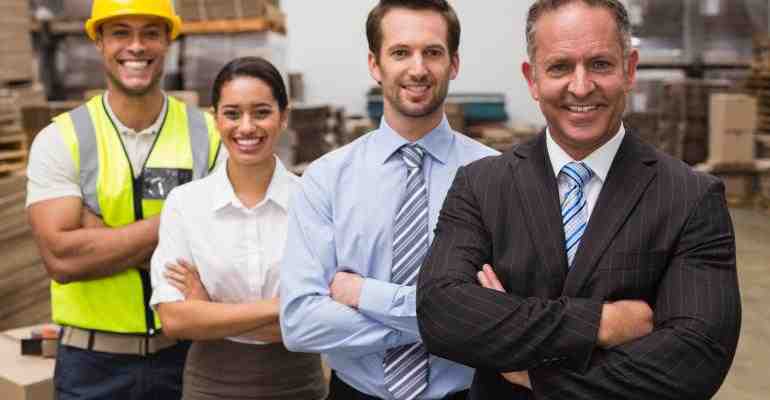 Ephesians 6:5-9